CHORUS and FundRefImplementation at Elsevier
Chris Shillum
VP Product Management, Platform and Content, Elsevier
CHORUS Implementation Webinar, 16 May 2014
Topics
FundRef Taxonomy Update Workflow

Gathering and Validating Article Funding Info

Author Manuscript User Experience
FundRef Taxonomy Update Workflow
Monthly Updates of FundRef Taxonomy
Funding Body record
FundRef Registry
Funding Body record
Elsevier Funder Taxonomy
Funding Body record
Funding Body Record
Compilation of all Funding Bodies into SKOS file
Assignment and Registration of DOIs (by CrossRef)
Metadata captured
URI
Full organization name
Synonyms
Abbreviations
Website URL
Relationships (inc. Hierarchial) with other organizations
Contact Details
Country
State
Type of organization (government, company, foundation, etc.)
Description of organization
Funding Body Taxonomy Update Workflow
New Funding Body Record
CrossRef
Gather Candidate Funding Bodies
Harvest Funding Body Metadata
Elsevier Journal Articles
Scopus Records
Decline Notification
Funder Websites
Gathering and Validating Article Funding Info
Manuscript Workflow Changes
Challenges when Capturing Funding Body Information
Dozens of ways to misspell or abbreviate organization names 
U.S. DOE; US DOE; DOE; Department of Energy; Dept. of Energy; United States Department of Energy
National Institute of Health (singular) versus correct National Institutes of Health 
Duplicate abbreviations
AAA can stand for American Accounting Association; American Anthropology Association; American Association of Anatomists; American Academy of Audiology
Same organization name in multiple countries
A National Science Foundation exists in the US, Denmark, Iran, Georgia (the country), Switzerland, etc.
Organizations emerge, get renamed, are merged with other organizations, create spin-offs, get split, cease to exist
American Dietetic Association ► Academy of Nutrition and Dietetics
Lance Armstrong Foundation ► Livestrong Foundation 
Understanding how funding is organised internationlly Requires local expertise to assess relationships, help to translate organization names
Natural Science Foundation of Jiangsu Province
Jiangsu Provincial Natural Science Foundation
CHORUS / FundRef Development Schedule
Author Manuscript User Experience
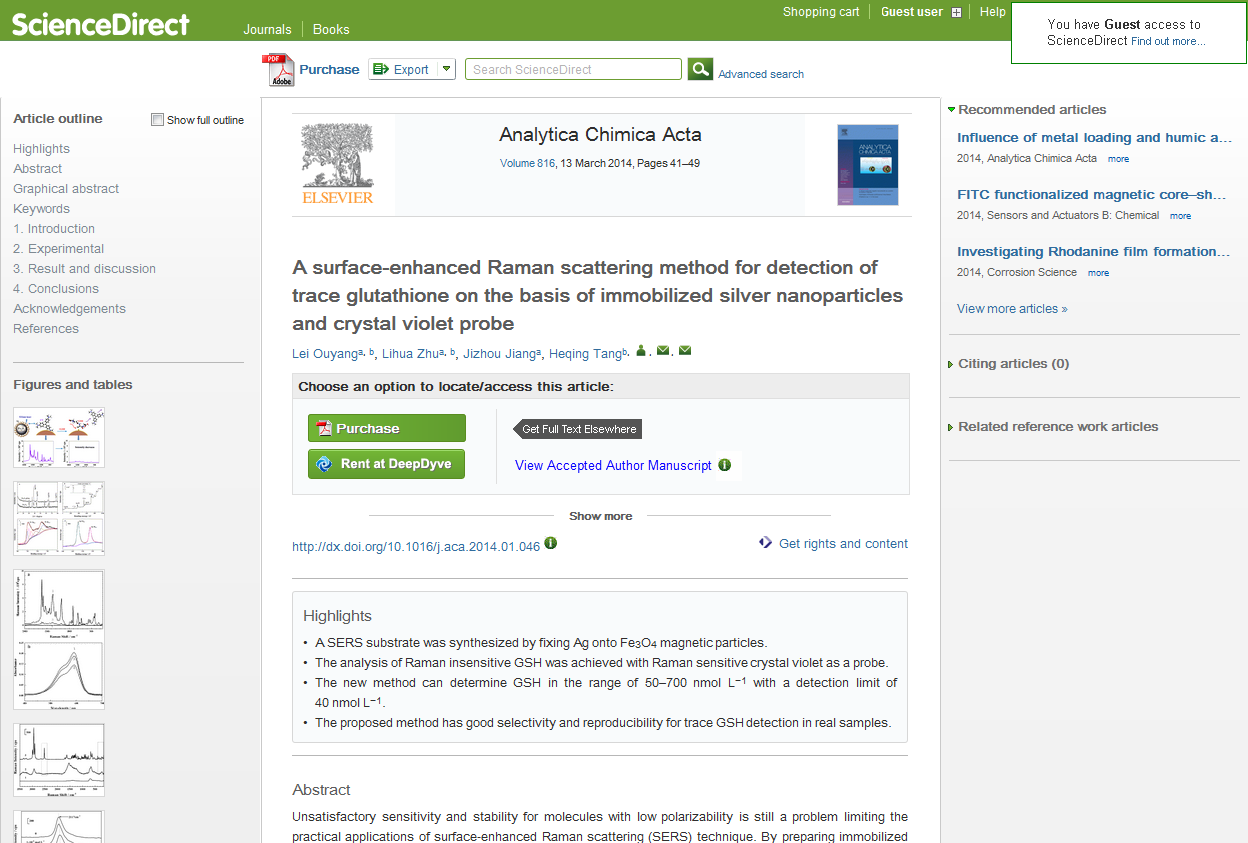 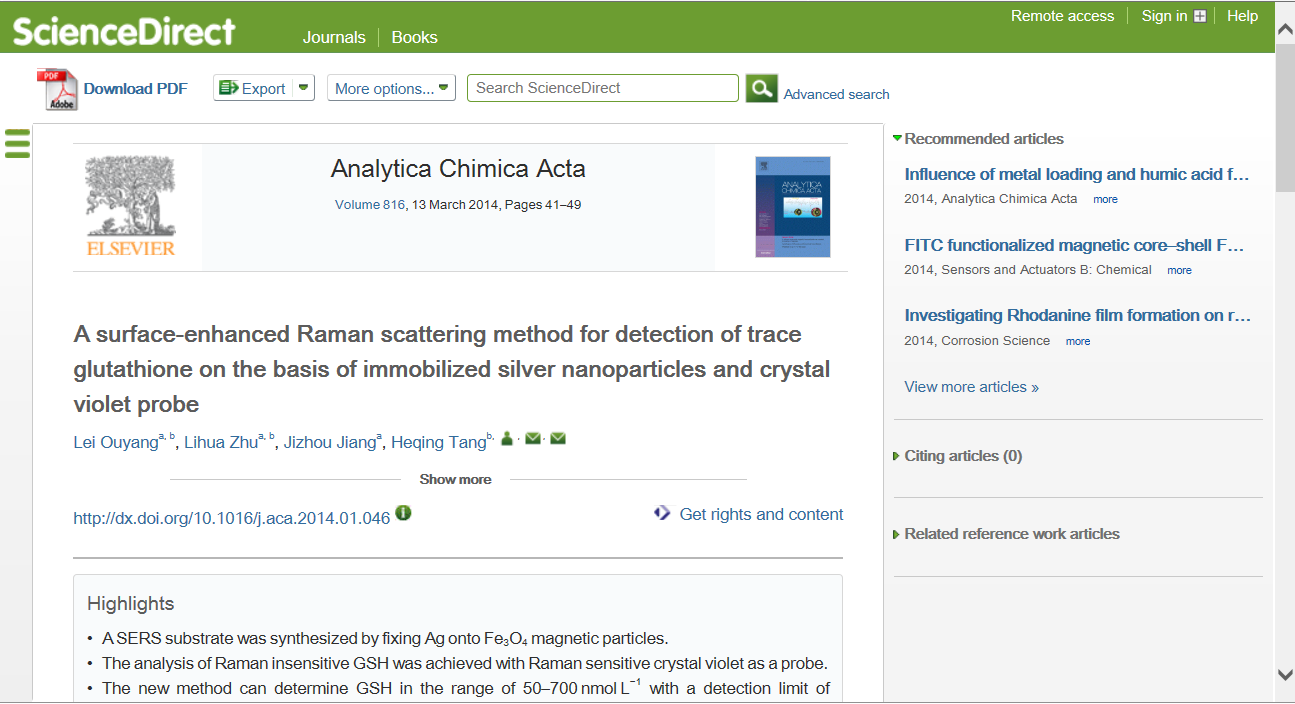 Best Available Version Logic
Subscribed Access
Gold OA Article
Open Archive Article
Full text HTML VoR
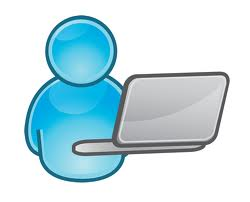 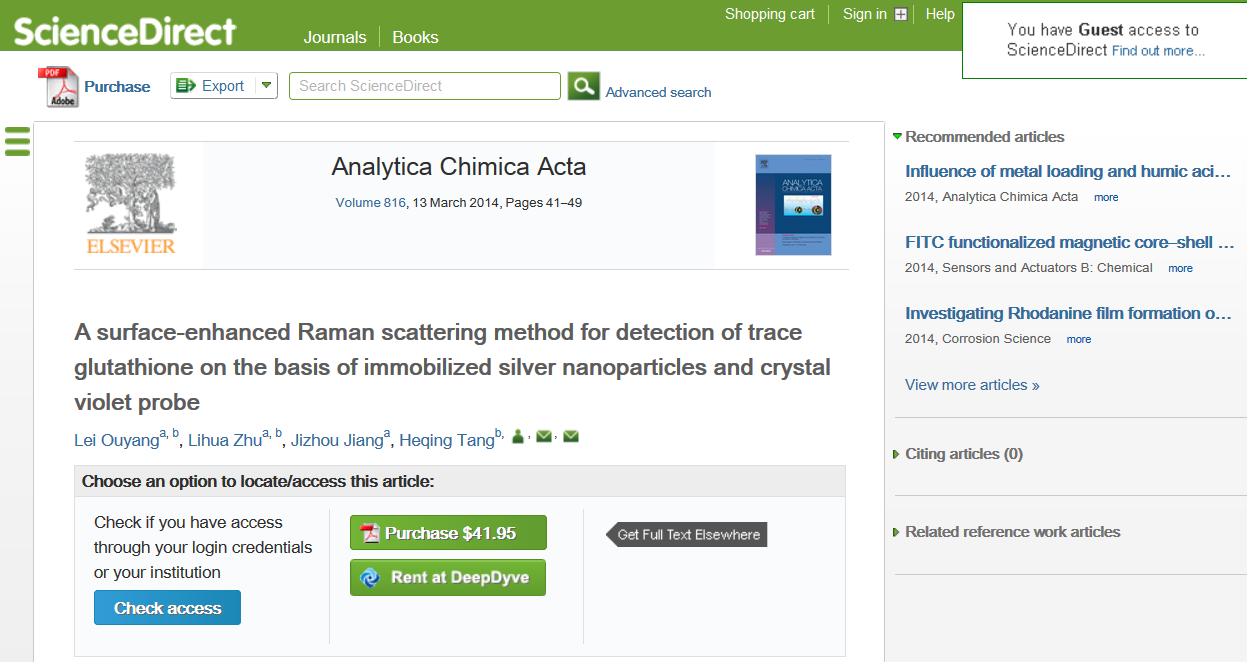 Non subscribed article
CHORUS article pre embargo
Current Abstract Page
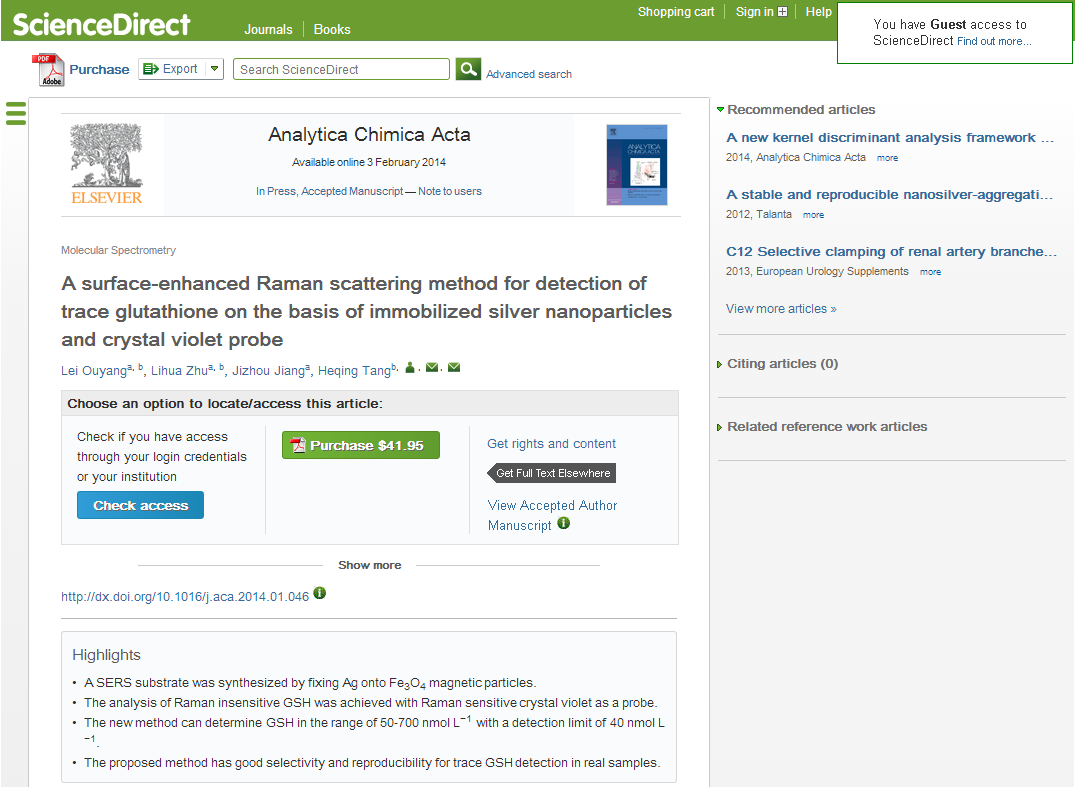 CHORUS article post embargo
New Abstract Page with link to AAM
Public Access to Accepted Author Manuscript
Public access offering differentiated from VoR, potentially as follows:
Page viewer format optimised for main use case, i.e. reading
Without enhanced features  recommendations/ linked references/ citations/author links
Warnings regarding “early versions” 
Clear option to download final VoR
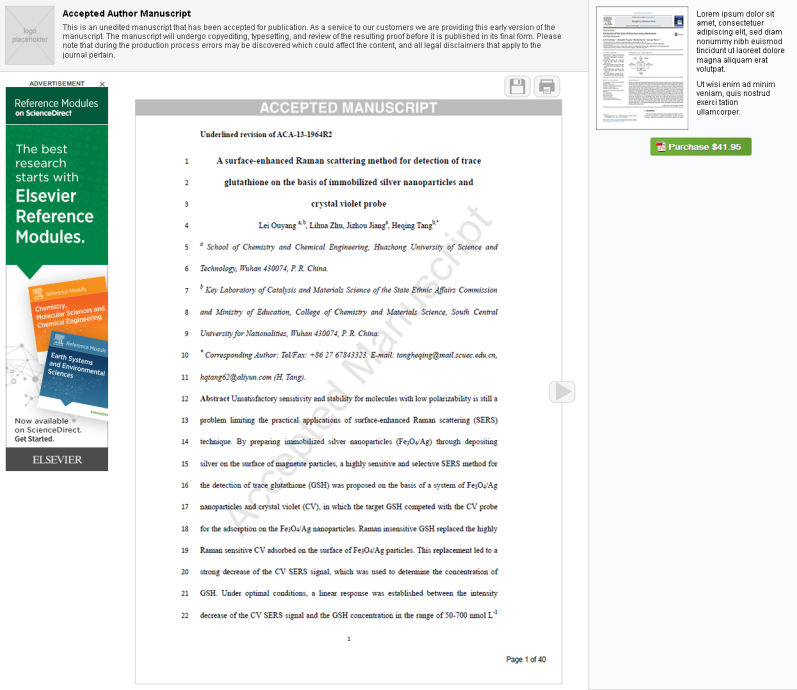 Draft under
 consideration
Testing Various User Experiences
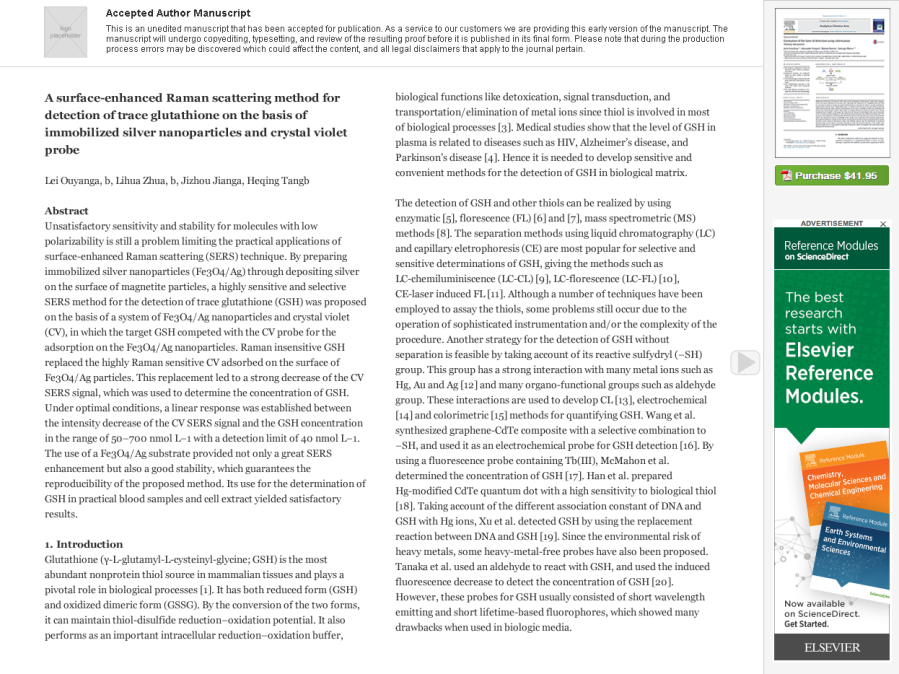 Draft under
 consideration
Questions?
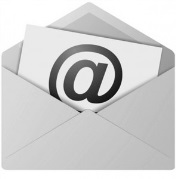 c.shillum@elsevier.com 
@cshillum
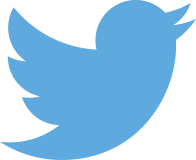